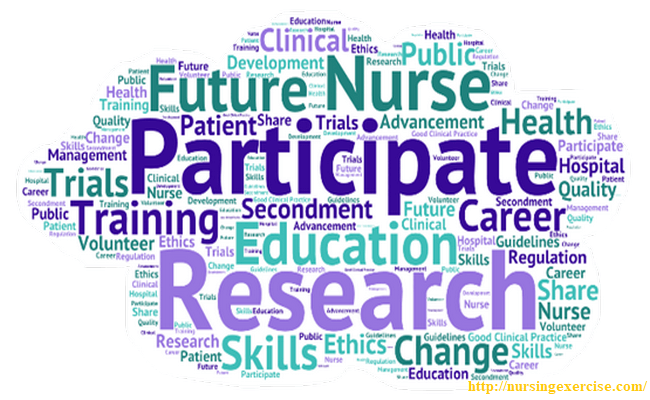 Výzkum v ošetřovatelství
Mgr. Dana Dolanová, Ph.D.
dana.dolanova@med.muni.cz
1
Lékařská fakulta Masarykovy univerzity, Ústav zdravotnických věd
Rozvrh, požadavky na ukončení předmětů
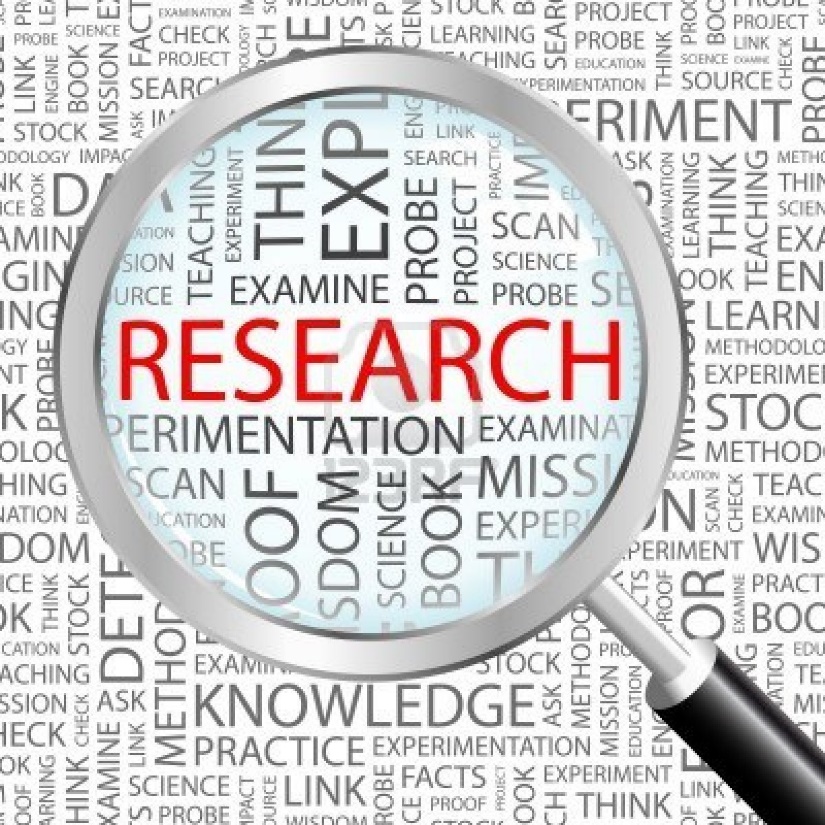 Kdy a kde? (viz rozvrh)

Požadavky přednáška – zkouška

Požadavky seminář – seminární práce
2
Věda a výzkum
Proč výzkum v ošetřovatelství?
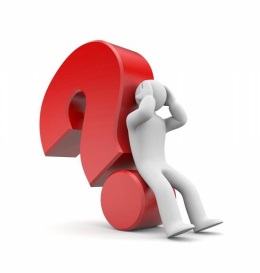 3
Lékařská fakulta Masarykovy univerzity, Ústav zdravotnických věd
„Věda se nesnaží o vysvětlení, stěží se pokouší interpretovat, převážně sestavuje modely. Modelem se myslí matematický konstrukt, který spolu s jistou verbální interpretací popisuje pozorované jevy." 	
							John von Neumann
VĚDA A LIDSKÉ POZNÁNÍ
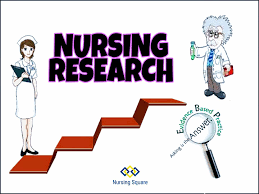 Empirie
Výzkum
Věda
5
Lékařská fakulta Masarykovy univerzity, Ústav zdravotnických věd
Vyhledejte definice těchto pojmů a zamyslete se nad tím jak tyto pojmy spolu souvisí
Empirie…………………….Výzkum…………………….Věda……………………….
6
Lékařská fakulta Masarykovy univerzity, Ústav zdravotnických věd
Definice empirie & vědy & výzkum
Věda je organizovaný (systematický a metodologický) způsob získávání poznání.
Výzkum je systematické, řízené, empirické a kritické zkoumání hypotetických tvrzení o předpokládaných vztazích mezi přirozenými jevy.
Empirie je cílený a řízený způsob získávání informaci za využití metody pozorování nebo pokusu.
7
Lékařská fakulta Masarykovy univerzity, Ústav zdravotnických věd
Empirie
8
Lékařská fakulta Masarykovy univerzity, Ústav zdravotnických věd
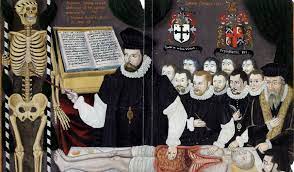 Zdroje lidského poznání
Metoda tradice - existence všeobecné základny akceptovaných pravd, které znaly již předchozí generace.

Metoda autority – považujeme za pravdu to, co nám řekl někdo, koho považujeme za autoritu.

Metoda pokusů a omylů (vlastní zkušenosti) - zkoumání všech alternativ, dokud nenajdeme dopověď na nové otázky.

Metoda vědeckého přístupu = empirické poznání - nejvyšší forma lidského poznání. Za použití vědeckého přístupu dospíváme k objektivním poznáním.
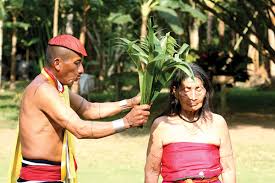 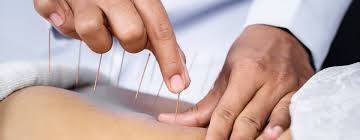 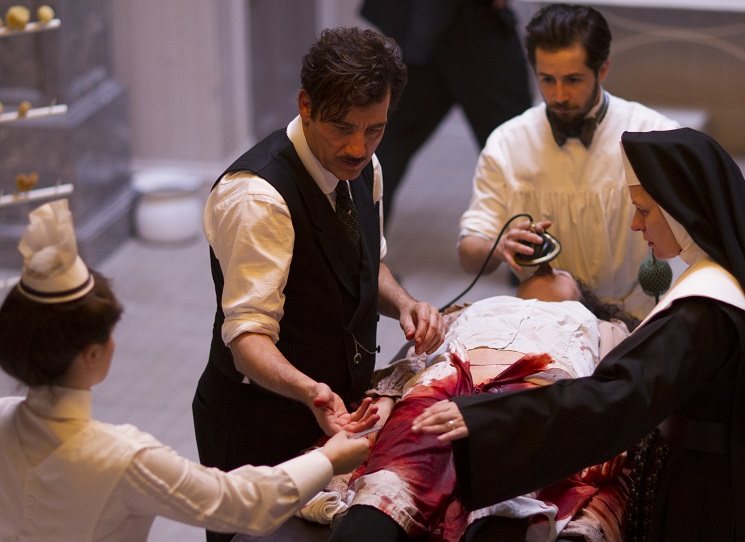 9
Lékařská fakulta Masarykovy univerzity, Ústav zdravotnických věd
Empirie
Cílený a řízený způsob získávání empirického poznání může být prováděn za účelem:
Empirie konstruktivní	– tvorba nového názoru, postoje.

Empirie ověřující	– potvrzení již zjištěného názoru, postoje.

Empirie korektivní	– úprava/změna stávajícího názoru, postoje.

Empirie falzifikační 	– vyvrácení stávajícího názoru, postoje.
10
Lékařská fakulta Masarykovy univerzity, Ústav zdravotnických věd
Empirie vnější – empirická zkušenost týkající se procesů a předmětu mimo jedince (v okolí).
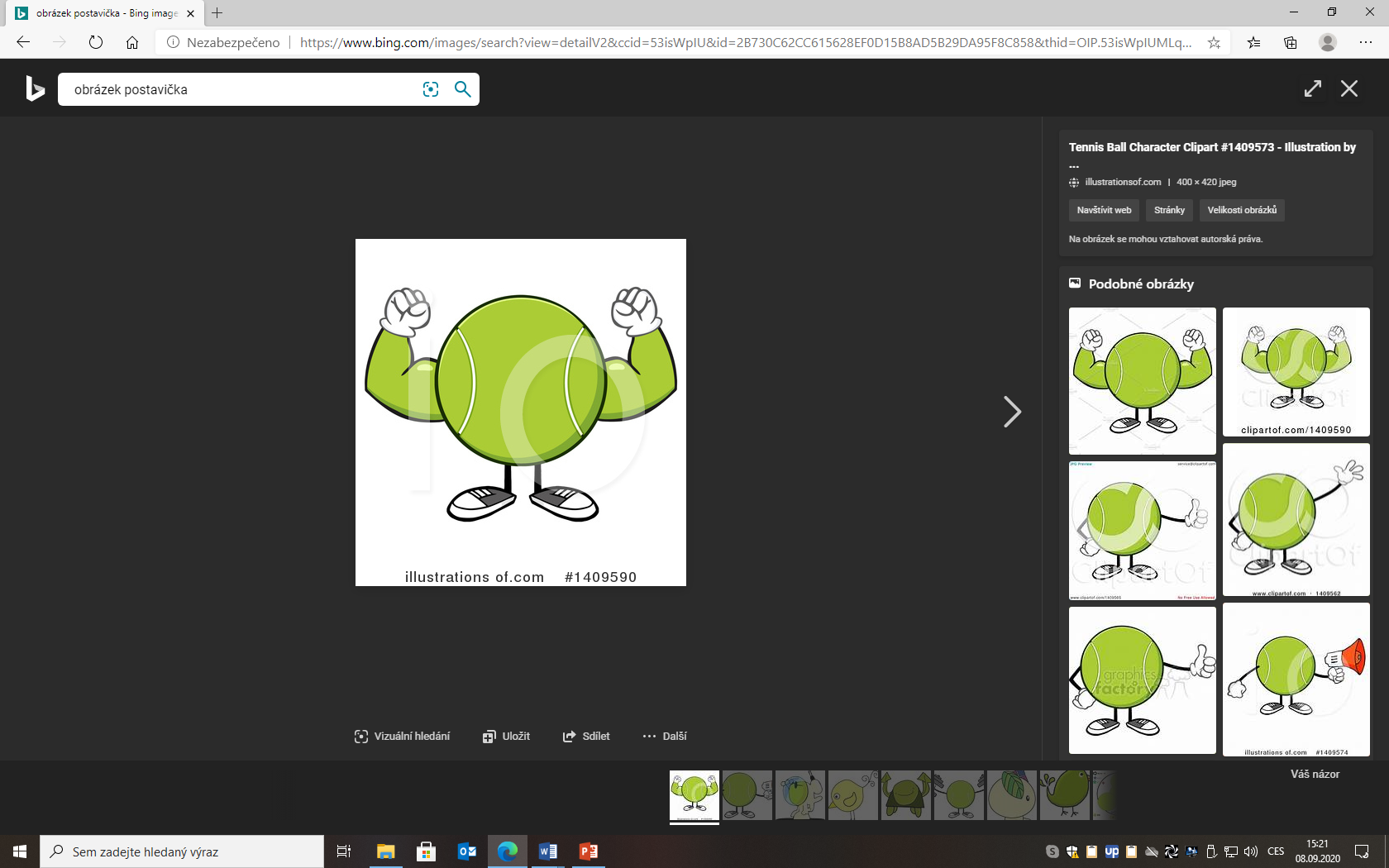 Empirie vnitřní - empirická zkušenost týkající se procesů v jedinci (uvnitř jedince).
11
Lékařská fakulta Masarykovy univerzity, Ústav zdravotnických věd
Věda a vědecká teorie
12
Lékařská fakulta Masarykovy univerzity, Ústav zdravotnických věd
Definice vědy
Věda je činnost duševního i fyzického rázu.
Věda je organizovaný (systematický a metodologický) způsob získávání poznání.
Vyznačuje se vědeckou metodologií, racionálností a úsilím o aplikovatelnost poznatků do klinické praxe.
Cílem vědy je vytvoření systému poznatků v němž podstatnou roli hraje formulace vědeckých zákonů jejich výklad = vědecká teorie.
Výsledný produkt vědeckého bádání podléhá verifikaci.
Jedná se o sociální jev, jehož prostřednictvím získává společnost (jedinec) kontrolu nad okolím a sebou samým.
Zkoumá a zobecňuje metody výstavby vědeckého poznání a metody, jejichž pomocí se rozšiřuje poznání, získávají se nové poznatky.
13
Lékařská fakulta Masarykovy univerzity, Ústav zdravotnických věd
Na základě výzkumného bádání (tedy empirického poznání) lze vyslovit vědeckou teorii.
Teorie
Soubor tvrzení o jevu, která považujeme za pravdivá na základě empirického poznávání nebo pokusu.
1. Představuje systematický pohled na jev.
2. Snaha o obecné vysvětlení přirozených jevů.
3. Snaha o vysvětlení vztahu mezi jevy (co, s čím souvisí a jak).
Cílem je:
1. Vysvětlit a předpovědět jevy a vztahy mezi nimi.
2. Ověřit pravdivost/nepravdivost vytyčené teorie.
3. Rozvinout teorii.
14
Lékařská fakulta Masarykovy univerzity, Ústav zdravotnických věd
Předpoklady kvalitní vědecké teorie
15
Lékařská fakulta Masarykovy univerzity, Ústav zdravotnických věd
Vztah empirie a teorie – výzkumný cyklus
Tvorba teorie
Indukce - způsob úsudku od konkrétních případů k obecnému
Empirií
získám
informace/data
Informace/data
analyzuji (kvali/kvanti; statisticky)
Vysvětlení jevů a vztahů mezi nimi, hledání souvislosti v získaných datech.
Ověření platnosti teorie
Vyslovení teorie
Dedukce - myšlenkový postup, při němž se z nějakých daných tvrzení (premis) odvozují jiná tvrzení (závěry)
16
Lékařská fakulta Masarykovy univerzity, Ústav zdravotnických věd
Tvorba a ověřování teorie
Dedukce
Z teorie/premise jsou vyvozeny konkrétní závěry.
Teorie je rozložena na dílčí data/proměnné a pomocí jejich ověření lze ověřit platnost teorie.
proces usuzování, jimž se z obecného tvrzení chápaného jako „zákon“ vyvozují vlastnosti pro daný případ.
Indukce
Konkrétní data  zevšeobecnění.
Teorie není většinou absolutní, ale je pouze pravděpodobná  - ojediněle lze sledovat všechny proměnné  neúplná indukce. 
umožňuje dospět od dílčích, partikulárních pozorování k obecnému „zákonu“, který by platil obecně pro všechny objekty uvažovaného druhu.
17
Lékařská fakulta Masarykovy univerzity, Ústav zdravotnických věd
VÝZKUM
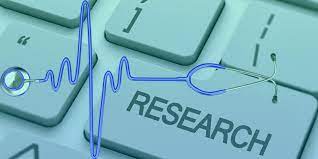 18
Lékařská fakulta Masarykovy univerzity, Ústav zdravotnických věd
Základní fakta společenské reality
Při empirickém průzkumu/výzkumu je nezbytné respektovat některá fakta společenské reality:

výzkum přímo nereprodukuje skutečnost, ale odpovídá na otázky, které mu výzkumník klade;

každé poznání vysvětluje určitou část, nikoliv skutečnost celou;

velká část jevů je ovlivňována nekonečně velkým počtem nejrůznějších determinant;

řada jevů je nepostižitelná a nevyjádřitelná.
Výzkum
Intelektuální proces
Systematický proces bádání
Aktivní a vytrvalý děj
Využívá vědeckých metod
Základním cílem výzkumu je fakta
Objevit
Interpretovat
Porozumět
Vysvětlit
Verifikovat
Předpovídat
Kategorizovat
Podpora výzkumu je projevem vzdělanosti a kulturní úrovně státu.
Rada vlády pro výzkum a vývoj vytváří a koriguje legislativní a finanční pomníky pro rozvoj výzkumu.
20
Lékařská fakulta Masarykovy univerzity, Ústav zdravotnických věd
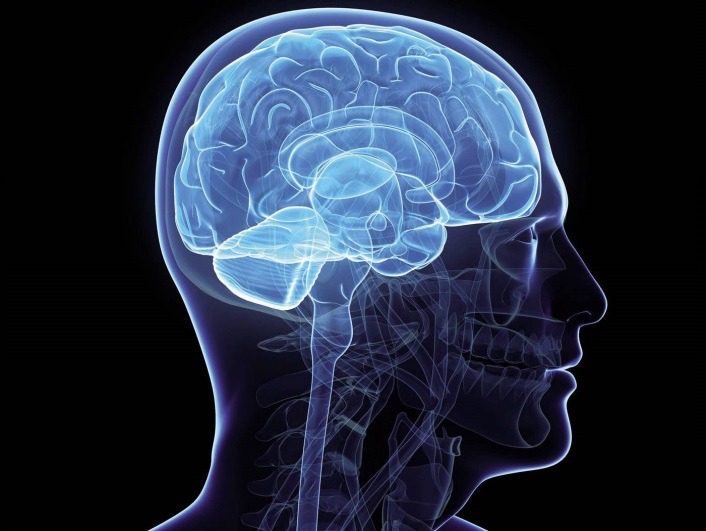 Výzkumné myšlení
Zkoumavý kritický přístup k vlastní práci.
Schopnost rozlišit význam výzkumu pro určitý obor.
Schopnost a touha participovat na výzkumu.
Schopnost a touha aplikovat výsledky výzkumu.
Schopnost a touha hodnotit význam a zaměření výzkumu.
21
Lékařská fakulta Masarykovy univerzity, Ústav zdravotnických věd
Účel výzkumu
Druhy výzkumu – dle zaměření
Základní výzkum
Slouží k shromažďování informací za účelem formulace nebo dalšího rozvoje teorie.
Slouží k rozvoji poznatkové základny dané disciplíny a k jejímu pochopení.
Jeho prioritním úkolem není rychlé vyřešení daného problému.
Aplikace výsledků v praxi je v dlouhodobém horizontu.
Aplikovaný výzkum
Hledání řešení bezprostředního problému.
Aplikace výsledku v klinické praxi - krátkodobý horizont.
Využití teoretických výsledků (získaných prostřednictvím základního výzkumu) v podmínkách konkrétní praxe.
Řešení problémů
Rozvoj teorie
Provázanost
Metodologický výzkum
Vyvíjí nové metody vědecké práce.
Ověřuje stávající metody vědecké práce.
23
Lékařská fakulta Masarykovy univerzity, Ústav zdravotnických věd
Dělení aplikovaného výzkumu
Klinický výzkum – má mnoho forem. Předmětem studia je nemocný člověk. Podstatou klinického výzkumu v ošetřovatelství je zkoumání účinnosti ošetřovatelského procesu, zaměřeného na člověka jako bio-psychosociální a duchovní bytost. Využívají se klinické studie, ve kterých se analyzují potřeby nemocného, prožívání nemocí, účinky ošetřovatelských výkonů a postupů apod. 

Výzkum organizace a řízení ve zdravotnictví – zkoumá pracovní postupy, dělbu práce, vztahy mezi jednotlivými kategoriemi zdravotnických pracovník.

Výzkum zdravotnické techniky – vývoj, výroba a ověřování nových pomůcek, přístroj a zařízení, která slouží zdravotnické praxi.
24
Lékařská fakulta Masarykovy univerzity, Ústav zdravotnických věd
Dělení výzkumu podle účelnosti
Historický výzkum – shromažďuje a kriticky hodnotí údaje vztahující se k událostem v minulosti. 

Klinický výzkum (viz výše) 

Epidemiologický výzkum – slouží na studium faktorů určujících výskyt chorob anebo jejich medicínských a zdravotnických významných jevů ve společnosti. Ošetřovatelství může využít epidemiologický výzkum na studium deficitu ošetřovatelských potřeb ve skupinách i komunitách.
25
Lékařská fakulta Masarykovy univerzity, Ústav zdravotnických věd
Druhy výzkumu – dle rozsahu zaměření
Komplexní výzkum
Zkoumá všechny stránky a znaky jevu.
Parciální nebo částečný výzkum
Zkoumá jen některé stránky a znaky jevu.
Monografický výzkum
Zkoumá všechny stránky a znaky jevu ovšem v omezeném prostoru (např. jedna nemocnice).
26
Lékařská fakulta Masarykovy univerzity, Ústav zdravotnických věd
Dělení výzkumu podle toho, jakým způsobem dochází k realizaci výzkumu
Výzkum individuální – výzkumník pracuje sám. 
Skupinový – týmový – pracuje větší i menší skupina výzkumníků.
Zkušební – jako předvýzkum, slouží k ověřování vhodnosti a validity výzkumné metodiky. 
Experimentální – pokusné zjišování působení určitých faktorů v přesně vymezeném procesu. 
Komparativní – srovnávací. Na základě výsledků z minimálně dvou výzkumů je provedena komparace (porovnávání) získaných údajů a na tomto základě lze dospět k novým poznatkům. Význam má také při mezinárodní spolupráci.
27
Lékařská fakulta Masarykovy univerzity, Ústav zdravotnických věd
Dělení výzkumu dle použité metodiky
Kvalitativní výzkum – pracuje s malým souborem respondentů bez nároku na statistickou reprezentativnost. Používá metody jako hloubkové individuální rozhovory, skupinové rozhovory apod. V ošetřovatelství lze použít například při zjišování kvality ošetřovatelských činností, úrovně a účinnosti interakcí v ošetřovatelské péči. Analýza dat se provádí vyhodnocováním jednotlivých případů aplikací metod kvalitativní analýzy.

Kvantitativní výzkum – úkolem je statisticky popsat typ závislostí mezi proměnnými, změřit intenzitu této závislosti apod. Pracuje s větším souborem respondentů. Používá se metod dotazníku, standardizovaného rozhovoru, pozorování apod. Při analýze dat převládají statistické postupy.
28
Lékařská fakulta Masarykovy univerzity, Ústav zdravotnických věd
Dělení výzkumu podle použité metody
Observační (pozorovací) výzkumy 
Deskriptivní studie – zjišťují výskyt určitého jevu ve sledované populaci (např. počet pádů u seniorů v DP), popisujeme určitý stav. 
Analytické studie - ověřují, zda existuje vztah mezi sledovanými charakteristikami (nap. počet pádů a bytové podmínky, užívání psychofarmak, smyslové poruchy, nemoci). 
Prospektivní studie (cohort study) – postupují od příčiny (strava-dieta) k následku (hladina cholesterolu) a porovnávají výskyt následků v souboru osob vystavených příčině (studovaný soubor) a v souboru osob nevystavených příčině (kontrolní soubor).
Retrospektivní studie (case-control study) – hledají pítomnost příčinného faktoru (strava-dieta) v minulosti a porovnávají jeho výskyt v souboru nemocných (studovaný soubor) a v souboru zdravých (kontrolní soubor). 
Průřezové studie (cross-sectional studies) – sledují předpokládanou příčinu i následek ve stejném čase, nevýhodou je, že nelze sledovat časovou následnost mezi příčinou a následkem (nap. pády u seniorů a současný příjem psychofarmak).
29
Lékařská fakulta Masarykovy univerzity, Ústav zdravotnických věd
Dělení výzkumu podle použité metody
Experimentální (intervenční) výzkumy
Zkoumané soubory jsou nějakým způsobem ovliňovány (intervenční studie).
Nekontrolované studie – efekt intervence je porovnáván s údaji získanými v minulosti nebo s výsledky jiných výzkumů, nelze zde vyloučit působení jiných faktorů než jen intervence. 
Kontrolované studie – ke sledovanému souboru se sestaví kontrolní soubor na základě náhody (randomizace), což umožní eliminovat v maximální míře vliv spolupůsobících faktorů, které mohou zkreslit výsledky.
30
Lékařská fakulta Masarykovy univerzity, Ústav zdravotnických věd
Omezení výzkumu
Neexistuje dokonalý výzkum.
Každý výzkumný problém může být řešen různými výzkumnými postupy.
Výběr postupu je ovlivňován finančními možnostmi a časovou náročností.
31
Lékařská fakulta Masarykovy univerzity, Ústav zdravotnických věd
Výzkum v ošetřovatelství
32
Lékařská fakulta Masarykovy univerzity, Ústav zdravotnických věd
„Výzkum je systematické, řízené, empirické a kritické zkoumání hypotetických tvrzení o předpokládaných vztazích mezi přirozenými jevy.„
Kerlinger (r. 1973)
Výzkum v ošetřovatelství
Definice výzkumu v ošetřovatelství uvádí, že jde o systematický proces využívající vědeckých metod pro poskytnutí důvěryhodných důkazů, které potvrzují již existující údaje nebo formulují nové poznatky přímo nebo nepřímo ovlivňující ošetřovatelskou praxi.
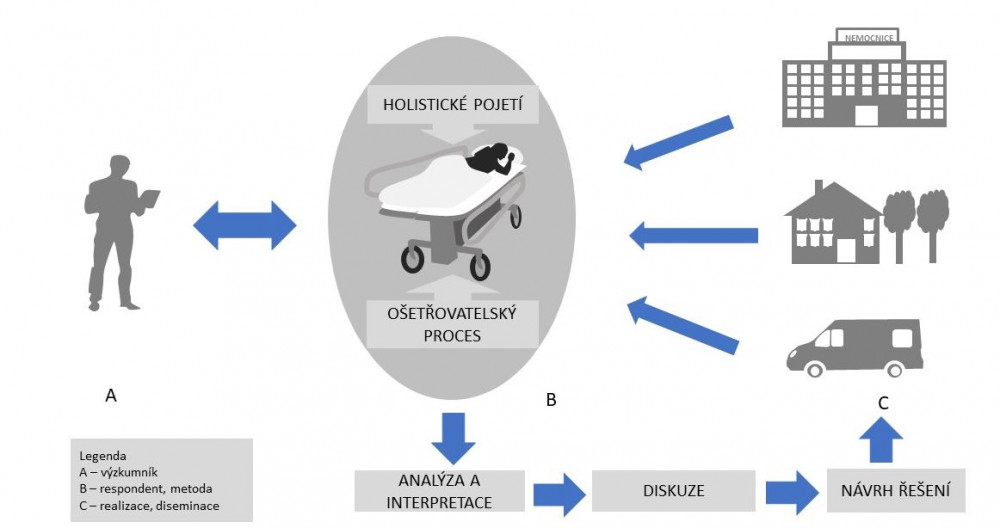 33
Věda a výzkum
https://www.vovcr.cz/odz/zdrav/134/page08.html
Globální priority výzkumu v ošetřovatelství
podpora zdraví a prevence nemoci 
podpora zdraví u ohrožených a diskriminovaných komunit 
bezpečnost pacienta a kvalita péče 
EBP a translační výzkum (propojení laboratorního výzkumu s klinickou praxí) 
podpora zdraví a pohody u seniorů
péče zaměřená na pacienta a koordinaci péče 
paliativní péče a péče v terminální fázi života 
péče týkající se genetického testování a léčby 
podpora rozvoje výzkumné role všeobecných sester 
pracovní prostředí všeobecných sester
34
Věda a výzkum
Koncepce zdravotnického výzkumu do roku 2030 (MZ ČR)
Základním a hlavním cílem Koncepce je zajištění a další rozvoj mezinárodně kompetitivního zdravotnického výzkumu a využití jeho výsledků pro zlepšení lidského zdraví s dopadem na zdravotnictví v České republice a ve světě.
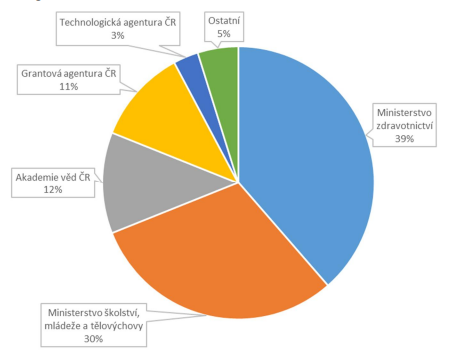 Struktura výdajů státního rozpočtu na zdravotnický výzkum podle poskytovatelů v letech 2015 - 2019 (Σ = 19 mld. Kč). Zdroj: ČSÚ – Přímá veřejná podpora výzkumu a vývoje – 2019
35
Věda a výzkum
https://www.mzcr.cz/koncepce-zdravotnickeho-vyzkumu-do-roku-2030/
Dílčí cíle koncepce zdravotnického výzkumu
36
Věda a výzkum
Kontext ošetřovatelského prostředí
37
Věda a výzkum
[Speaker Notes: Objekt zkoumání: V ošetřovatelství je objektem zkoumání právě ošetřovatelská praxe, role ošetřovatelů, interakce mezi ošetřovateli a pacienty a vliv ošetřovatelské péče na výsledky pacientů. Zatímco v jiných oblastech může být objektem zkoumání širší škála témat, v ošetřovatelství se zaměřujeme specificky na ošetřovatelský kontext.

Cíle výzkumu: Hlavním cílem výzkumu v ošetřovatelství je zlepšit kvalitu ošetřovatelské péče, identifikovat účinné postupy, zlepšit bezpečnost pacientů a přispět k jejich spokojenosti. Výzkum v ošetřovatelství je tak orientován na aplikovatelnost výsledků přímo na ošetřovatelskou praxi a vylepšování péče.

Metodologie výzkumu: Výzkum v ošetřovatelství často využívá jak kvantitativní, tak kvalitativní metody. Zatímco kvantitativní přístup se zaměřuje na měření a kvantifikaci jevů a analýzu statistických dat, kvalitativní přístup se zabývá hlubším porozuměním perspektiv pacientů, ošetřovatelů a významu jejich zkušeností. Kombinace obou metod může poskytnout komplexní pohled na zkoumanou problematiku.

Etické aspekty: Výzkum v ošetřovatelství je často spojen s etickými otázkami, jako je ochrana soukromí pacientů, informovaný souhlas, respektování práv a dobře fungující etické komise. Ošetřovatelský výzkum vyžaduje citlivý přístup k etickým záležitostem a zohlednění potřeb a práv pacientů.

Implementace do praxe: Výsledky výzkumu v ošetřovatelství mají za cíl přispět k praktickému vylepšení ošetřov]
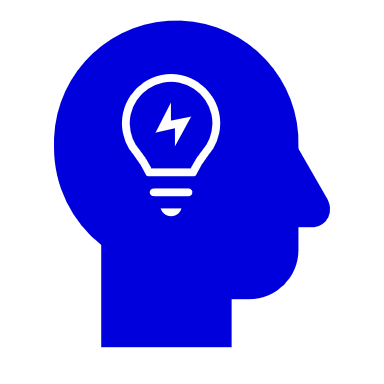 ?
Kde všude lze podle vás využít v oše výzkum?

Kde může sestra uplatnit výzkumné metody v rámci své klinické praxe.

Máte nějaké nápady na příklady, kdy přímo sestra je součástí výzkumu?
38
Zápatí prezentace
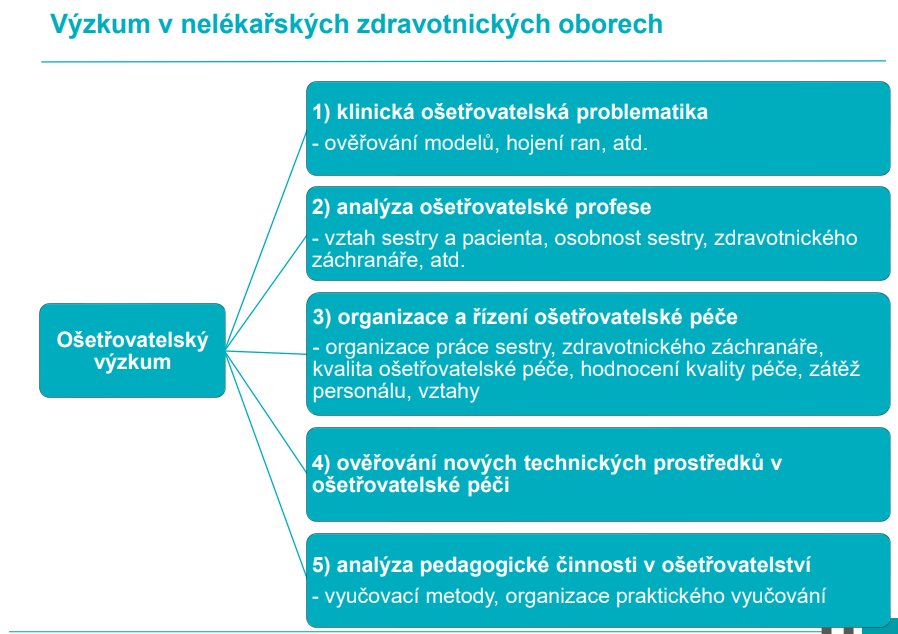 39
Lékařská fakulta Masarykovy univerzity, Ústav zdravotnických věd
Vymezení termínu „Výzkum v ošetřovatelství" a jeho specifika ve srovnání s výzkumem v jiných oblastech.
Výzkum v ošetřovatelství se zabývá systematickým a metodickým zkoumáním otázek souvisejících s ošetřovatelskou praxí, péčí o pacienty a zdravotním prostředím. Má několik specifik ve srovnání s výzkumem v jiných oblastech:
40
Věda a výzkum
Důležitost výzkumu v ošetřovatelství pro vývoj zdravotní péče
Zlepšení klinické praxe a pacientských výsledků prostřednictvím výzkumných poznatků.
Identifikace a řešení problémů ve zdravotnické péči.
Podpora inovace a implementace nových postupů a technologií.
Vytváření důkazů pro podporu rozhodování ve zdravotnické péči.
Vývoj a aktualizace ošetřovatelských standardů a směrnic.
41
Věda a výzkum
Cíle výzkumu v ošetřovatelství
42
Věda a výzkum
Stavební kameny výzkumu v ošetřovatelství
Metapardigma ošetřovatelství
Holistická filozofie
Jedinec
Teorie lidských potřeb
Teorie motivace
Co je a co není výzkum v ošetřovatelství
Výstupy výzkumu v oše by měly hrát zásadní roli při rozhodování o ošetřovatelské péči.
Výstup výzkumu musí ovlivňovat péči o zdraví jednotlivce/skupiny, nebo přispívat k rozvoji teoretických poznatků v ošetřovatelství. 

Výsledky by měly tvořit základnu pro tvorbu:
Standardů ošetřovatelské péče
Protokolů ošetřovatelských postupů a intervencí
Klinických doporučení
Nejsložitější je odlišit, zda se zaměření výzkumu týká opravdu ošetřovatelství, nebo jiného příbuzného oboru např. medicíny.
44
Lékařská fakulta Masarykovy univerzity, Ústav zdravotnických věd
Sestra ve výzkumu
45
Lékařská fakulta Masarykovy univerzity, Ústav zdravotnických věd
Zdroje znalostí v ošetřovatelství
V současnosti může všeobecná sestra využívat znalosti z osmi zdrojů: jde o znalosti generované na základě tradice, pomocí autority, přebíráním znalostí, metodou pokusu a omylu, na základě osobní zkušenosti, pomocí intuice, cestou logického uvažování a disciplinovaným výzkumem.
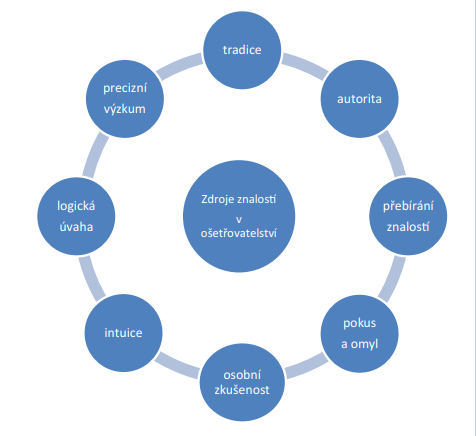 46
Lékařská fakulta Masarykovy univerzity, Ústav zdravotnických věd
Úrovně klinických zkušeností a expertízy
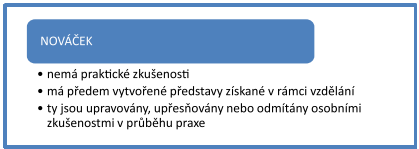 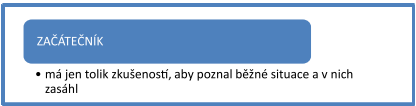 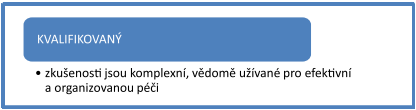 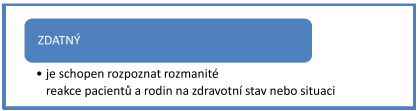 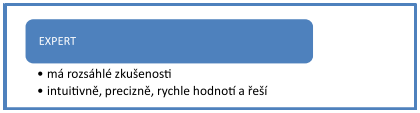 47
Lékařská fakulta Masarykovy univerzity, Ústav zdravotnických věd
Teoretická základna ošetřovatelství
Metodologie, metodika, metoda
49
Lékařská fakulta Masarykovy univerzity, Ústav zdravotnických věd
Typy výzkumu
Tyto různé typy výzkumu jsou vzájemně propojeny a navzájem se doplňují, přičemž jejich společným cílem je poskytnout důkazy a informace pro zlepšení ošetřovatelství a kvality péče.
50
Věda a výzkum
Druhy výzkumu dle:
51
Věda a výzkum
Plánování výzkumného projektu
52
Marečková (2015)
Děkuji za pozornost
53
Lékařská fakulta Masarykovy univerzity, Ústav zdravotnických věd
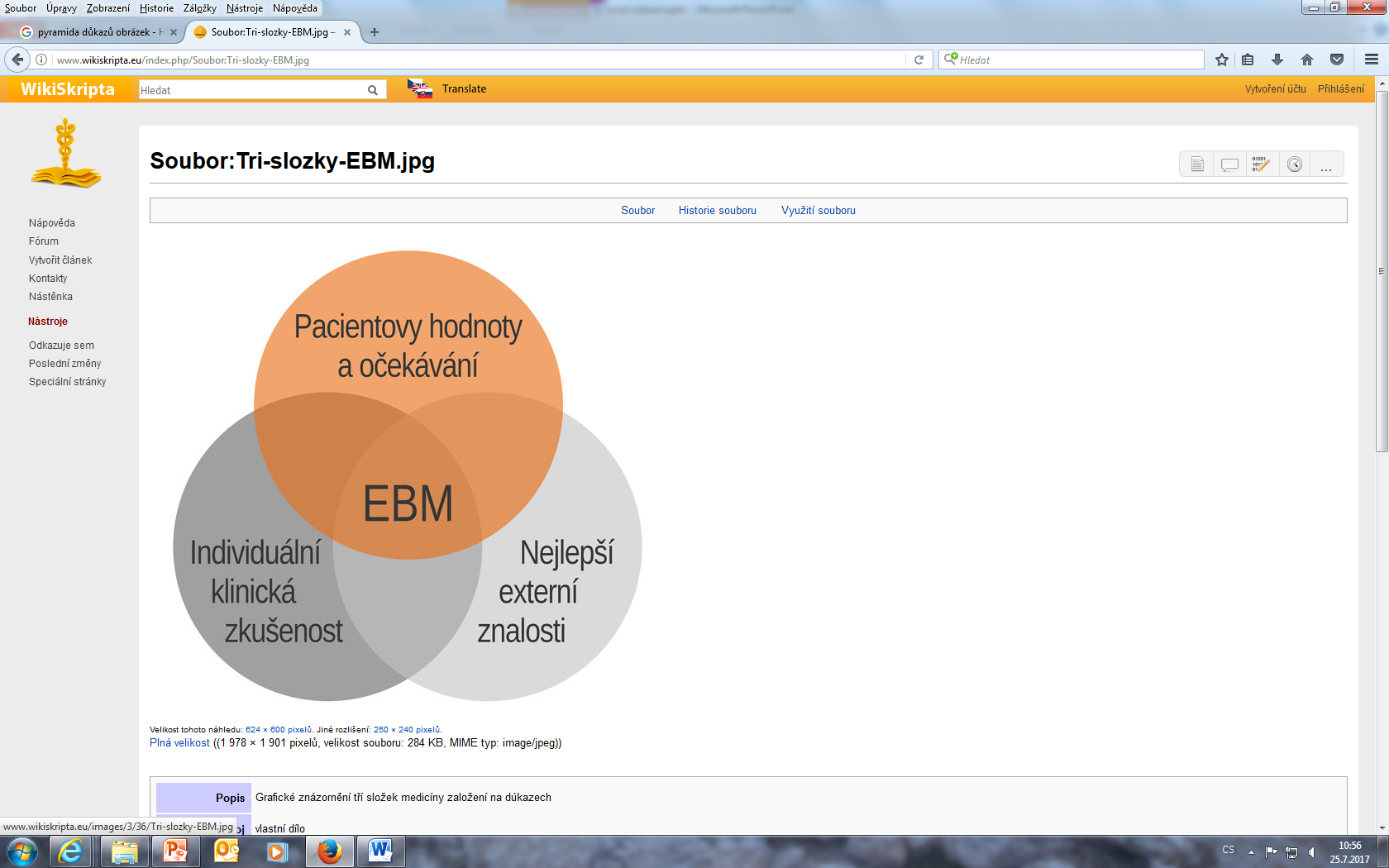 Evidence Based Medicine (EBM)
Medicína založená na důkazech

Evidence Based Practice (EBP)
Praxe založená na důkazech

Evidence Based Nursing (EBN)
Ošetřovatelská praxe založená na důkazech
PRAXE ZALOŽENÁ NA DŮKAZECH
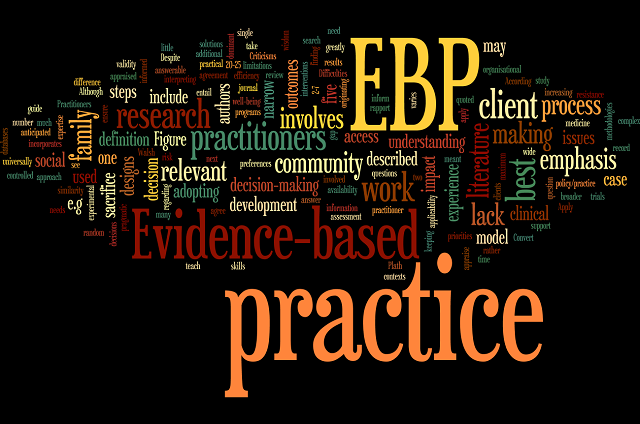 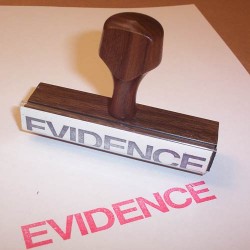 54
Lékařská fakulta Masarykovy univerzity, Ústav zdravotnických věd
PRAXE ZALOŽENÁ NA DŮKAZECH
Posouzení situace
Formulace klinické otázky
Hledání nejlepších důkazů
Kritické posouzení dohledaných důkazů
Aplikace do praxe
Hodnocení
slouží k racionální aplikaci výsledků výzkumu do praxe.
Prioritně je tedy určen pro spotřebitele výzkumu.
Jednotlivé kroky mohou být inspirací při tvorbě výzkumného záměru.
55
Lékařská fakulta Masarykovy univerzity, Ústav zdravotnických věd
1 krok: posouzení situace
Posouzení konkrétní klinické situace. Snaha o maximální benefity pro všechny zúčastněné strany.

Posouzení zohledňuje:
Pacienta
Zdravotníky
Zdravotnický systém
56
Lékařská fakulta Masarykovy univerzity, Ústav zdravotnických věd
2 krok: formulace klinické otázky
Formulace přesné/jasné otázky
O nejasné otázce nelze jasně přemýšlet!

Když se v praxi setkáte s nějakým problémem, musíte formulovat přesnou otázku, abyste mohli vyhledat relevantní výzkum, který vám na ni odpoví. 

Formulace přesné otázky je základem pro praxi založenou na důkazech (EBP).
57
Zápatí prezentace
PICO
Tvorba otázky na kterou lze odpovědět
PICO je nástroj pro sestavení rešerše literatury
nástroj, který vám umožní vyhledat informace týkající se klinické situace, se kterou se setkáte
klinický nástroj, který vám pomůže transformovat informační potřebu na zodpověditelnou klinickou nebo výzkumnou otázku - takže můžete najít cestu do oceánu lékařské literatury
58
Zápatí prezentace
Standardizovaný formát klinické otázky PICO(TS) a PECO(TS)
I 
INTERVENCE


E
EXPOZICE
S
PROSTŘEDÍ
(SERRING)
O
VÝSLEDEK
(OUTCOMES)
T
ČAS
(TIME)
C
SROVNÁNÍ
(COMPARSION)
P
POPULACE
59
Lékařská fakulta Masarykovy univerzity, Ústav zdravotnických věd
60
Lékařská fakulta Masarykovy univerzity, Ústav zdravotnických věd
Kategorie klinické otázky
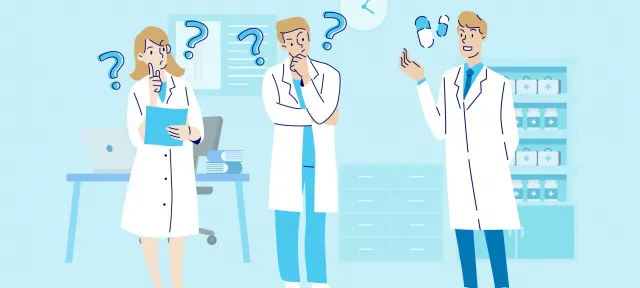 61
Zápatí prezentace
62
Lékařská fakulta Masarykovy univerzity, Ústav zdravotnických věd
Typy klinických otázek-2
63
Zápatí prezentace
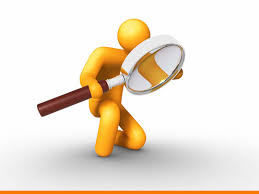 3 krok: hledání nejlepších důkazů
Volba vyhledávače
Google, SCOPUS, Web of Science, Medline, CINAHL…
Využití vyhledávače v KUK

Stanovení klíčových slov na základě formulace klinické otázky PICO(T)
Anglicky
Česky

Stanovení limitů vyhledávání
Rok vydání
Jazyk
Strukturovaný abstrakt nebo full text …
64
Lékařská fakulta Masarykovy univerzity, Ústav zdravotnických věd
4 krok: kritické posouzení důkazů
Rozhodování o síle (validitě a reliabilitě) důkazů.
Ideální stav: více  posuzovatelů vybírá dle předem stanovených parametrů, které informace jsou validní  a relevantní
Zdroje informací, které vyberou všichni se uplatní k tvorbě výstupu
Hayesova pyramida evidence důkazů
(Čím výš, tím větší váha důkazu)
Posuzované parametry
Relevantnost uvedených zdrojů
Rok výzkumu
Metodologie
Charakteristika cílového souboru
Sběr dat a jejich analýza
Závěry a interpretace
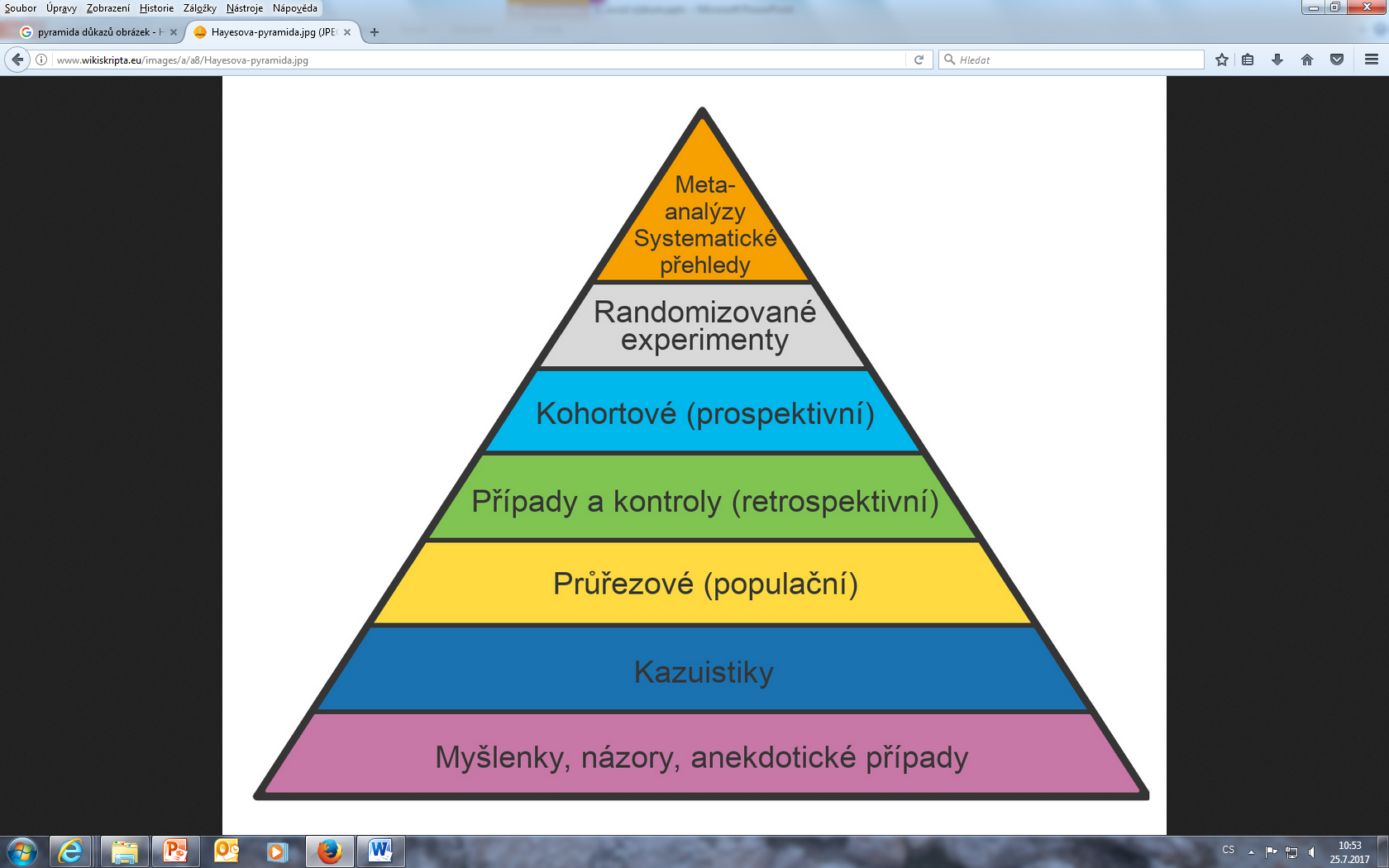 65
Lékařská fakulta Masarykovy univerzity, Ústav zdravotnických věd
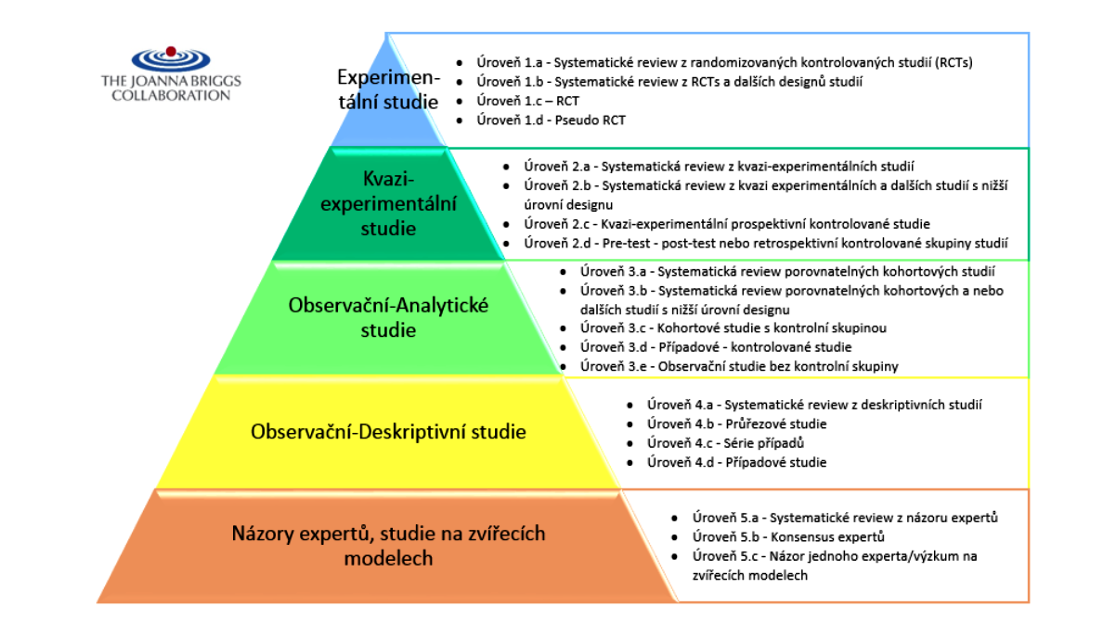 66
Zápatí prezentace
Marečková (2015) - https://cebhckt-jbi.med.muni.cz/res/file/publications/monographs/mareckova-2015-zdravonictvi-zalozene-na-dukazech.pdf
5 krok: aplikace důkazů
Aplikace důkazů v konkrétním klinickém prostředí
.
Aplikace zohledňuje:
Klinické prostředí 
Preference pacienta a jeho blízkých
Klinické zkušenosti sestry
6 krok: zhodnocení
Hodnocení efektivnosti a účinnost aplikace důkazu v klinické praxi.
67
Lékařská fakulta Masarykovy univerzity, Ústav zdravotnických věd
Klinické doporučené postupy = KDP
Systematicky vytvářená stanoviska usnadňující rozhodnutí o vhodné a přiměřené zdravotní péči v určité klinické situaci.

Formulace na základě poznatků definovaných  prostřednictvím EBM, EBP, EBN.

Kvalita KDP je závislá na postupu procesu EBM, EBP, EBN.
68
Lékařská fakulta Masarykovy univerzity, Ústav zdravotnických věd
https://www.youtube.com/watch?v=Vj4s6izIphA

https://www.youtube.com/watch?v=hWUu3wsJKnk&t=65s
69
Lékařská fakulta Masarykovy univerzity, Ústav zdravotnických věd
Zdroje
BÁRTLOVÁ S., SADÍLEK P., TÓTHOVÁ V. Výzkum v ošetřovatelství. Brno, Národní centrum ošetřovatelství a nelékařských zdravotnických oborů, 2008. ISBN 978-80-7013-467-2.
BRABCOVÁ, J a kol. Skoč! Aneb reálný život, Plzeň: Grafia 2005, ISBN 80 -902340-7-9
http://knihovna.upol.cz/lf (vzdělávání, DSP).
DISMAN, M. Jak se vyrábí sociologická znalost. Karolinum, Praha 1993, 2005.
FARKAŠOVÁ, D. A kol. Výzkum v ošetrovatelstve. Martin: Osveta, 2006.
ISBN 80-80632-286.
HENDL, J. Kvantitativní výzkum: základní metody a aplikace. Praha: Portál, 2005. ISBN 80-7367-040-2.
HUŠÁK, V. Jak napsat publikaci? Jak připravit prezentaci?, Olomouc: LF UP 2007, ISBN 978-80-44-1736-3.
CHRÁSKA, M. Metody pedagogického výzkumu: základy kvantitativního výzkumu. Praha: Grada Publishing, 2007. ISBN 978-80-247-1369-4.
KUTNOHORSKÁ, J. Výzkum v ošetřovatelství. Praha: Grada, 2009. ISBN 
978-80-247-2713-4.
Marečková (2015) - https://cebhckt-jbi.med.muni.cz/res/file/publications/monographs/mareckova-2015-zdravonictvi-zalozene-na-dukazech.pdf
MAZALOVÁ, L. Kapitoly z výzkumu v ošetřovatelství, Olomouc: Fakulta zdravotních věd 2016. Dostupné: http://old.fzv.upol.cz/fileadmin/user_upload/FZV/DSP_Osetrovatelstvi/Skripta/Kapitoly_z_vyzkumu_v_osetrovatelstvi.pdf
PLEVOVÁ I, et al. Ošetřovatelství. I Praha: Grada, 2011. ISBN 9788024735573.
PUNCH, K. Úspěšný návrh výzkumu. Translated by Jan Hendl. Vyd. 1. Praha: Portál, 2008. 230 s. ISBN 9788073674687.
ŽIAKOVÁ, K et al. Ošetrovateľstvo teóra a vedecký výzkum, Martin: Osveta 2003, ISBN 80-8063-131-X
http://www.e-metodologia.fedu.uniba.sk/index.php/o-ucebnici/ako-citovat.php
https://www.google.cz/search?q=Testov%C3%A9+krit%C3%A9rium&ie=utf-8&oe=utf-8&client=firefox-b-ab&gfe_rd=cr&dcr=0&ei=GEe6WeTHCKGE8QfBkYXoCQ
http://home.ef.jcu.cz/~birom/stat/cviceni/09/p_value.pdf
70
Lékařská fakulta Masarykovy univerzity, Ústav zdravotnických věd